ДЕРЖАВНИЙ ВИЩИЙ НАВЧАЛЬНИЙ ЗАКЛАД «ХЕРСОНСЬКИЙ ДЕРЖАВНИЙ АГРАРНИЙ УНІВЕРСИТЕТ»
Результати узагальнення анкетування за 2016-2020 рр.здобувачів вищої освіти третього (освітньо-наукового) рівня 

спеціальності 204 «Технологія виробництва і переробки продукції тваринництва»
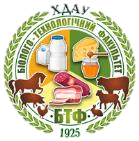 АНАЛІЗ АНКЕТАдля опитування здобувачів вищої освіти третього (освітньо-наукового) рівня                 щодо навчання та викладання за освітньою програмою
АНАЛІЗ АНКЕТдля опитування здобувачів вищої освіти третього (освітньо-наукового) рівня щодо вивчення оптимального рівня навчального навантаження на аспіранта в ДВНЗ «ХДАУ»
АНАЛІЗ АНКЕТА для опитування здобувачів вищої освіти третього (освітньо-наукового) рівня                 щодо удосконалення освітньо-наукової програми
АНАЛІЗ АНКЕТА для опитування здобувачів вищої освіти третього (освітньо-наукового) рівня щодо вибору навчальних дисциплін в ДВНЗ «ХДАУ»
АНАЛІЗ АНКЕТдля опитування здобувачів вищої освіти третього (освітньо-наукового) рівня щодо задоволеність практичною підготовкою  (за результатами проходження педагогічної практики)
АНАЛІЗ АНКЕТ опитування здобувачів вищої освіти третього (освітньо-наукового) рівня  щодо задоволеності користування бібліотечним фондом ДВНЗ «ХДАУ»
АНАЛІЗ АНКЕТАопитування здобувачів вищої освіти третього (освітньо-наукового) рівня щодо виявлення проблем зі створення сприятливого освітнього середовища в ДВНЗ «ХДАУ»
АНАЛІЗ АНКЕТдля опитування здобувачів вищої освіти третього (освітньо-наукового) рівня  щодо академічної доброчесності
АНАЛІЗ АНКЕТдля опитування здобувачів вищої освіти третього (освітньо-наукового) рівня щодо вирішення конфліктних ситуацій